International Tests:Challenges and Opportunities
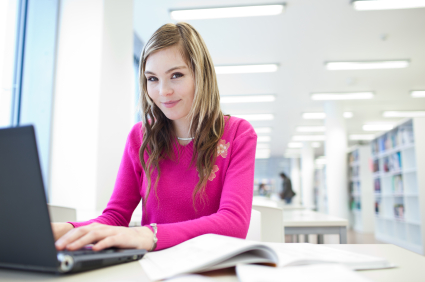 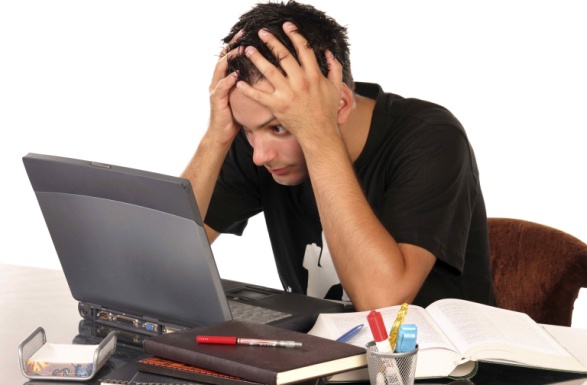 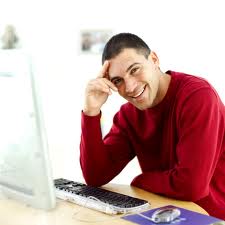 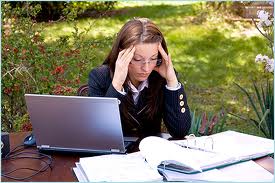 Dr. Rob Danin
English Language Specialist
www.robdanin.com
General Suggestions for theTOEFL (Test of English as a Foreign Language) Test
Become familiar with the TOEFL (iBT) format
Research TOEFL score requirements
Find out what the requirements are for the schools of interest
Answer every question
Never leave a question blank.
There is a 25% chance of getting the correct answer.
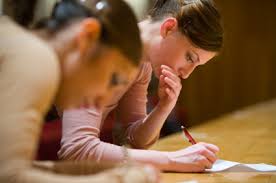 General Suggestions for theTOEFL (Test of English as a Foreign Language) Test
Use practice tests
Look for free samples on the Internet (in addition to using practice manuals)
Find a mentor
If possible, work with a native English speaker who knows a lot about TOEFL and/or has taken the test
Improve typing skills
Practice  typing on a QWERTY keyboard
Become an expert note taker
Test takers will be able to take notes in each section of the TOEFL iBT
Note taking is an important skill that’s needed for taking university coursework (study skills)
how to take good notes(see also web site link)
For each section of the TOEFL where listening is required, you can only listen to the clip ONCE!
Good note-taking skills are essential
Those who take good notes get higher scores on the TOEFL
Don’t try to write down everything  you hear
Write down the essential information 
Use symbols and shorthand
Learn 2 wrt fast b4 u go bananas!
how to take good notes
Resources available to practice note-taking:
http://www.npr.org/ 
http://www.voanews.com/ 
http://www.ted.com/ & http://ed.ted.com/
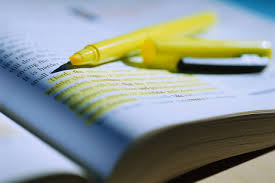 Tips for the Reading section
Learn academic English
Read textbooks, encyclopedias, journals and research articles to become familiar with the language used in academic material
Read newspapers/web sites
http://www.voanews.com/, http://www.bbc.co.uk/news/ 
Watch current English language television and movies
Watch TV news (CNN) 
Practice reading without a dictionary close by
Use of context clues 
Skim through the passage, read the questions, then read for more detail (study skills)
tips for the Listening section
Have conversations with those at an English-speaking university
Practice listening fully the first time
On the real test you will only hear everything once
Listen for 
main ideas
presentation (compare/contrast, etc.)
key details
Listening resources
http://www.eslpod.com/website/index_new.html
http://learningenglish.voanews.com/
tips for the Speaking section
Have conversations with those at an English-speaking university
It is best to fill as much of the time as possible with your response
It is okay to hesitate for a moment or two when it is time to respond
Take the time to think about what to say
Sum things up in a short conclusion
Don’t read off of a script
Marks are deducted for poor pronunciation
Practice pronunciation with a friend or an online program
Don't try to use big words that may be mispronounced
Know how to use an expression properly
Evaluators are not looking for a native English accent
tips for the Writing section
Learn the traditional form of an English essay
Spend some time planning the essay before writing it (use an outline)
When communicating through SMS, e-mail, etc try to use proper English (e.g., avoid using “U” instead of you)
Keep writing simple and clear
Don't use improper vocabulary and punctuation
Use examples to support premise of essay
Leave time to review essay (proofread)
Test Prep Resources
www.robdanin.com *
* The official TOEFL web site: www.toefl.com
* TOEFL Tips Handbook (PDF)
 www.ets.org/Media/Tests/TOEFL/pdf/TOEFL_Tips.pdf
* TOEFL Test Support
  http://my.englishclub.com/group/toefl  
Oxford English Picture Dictionary
100 Words To Make You Sound Smart
100 Words Almost Everyone Confuses and Misuses
100 Words Every High School Freshman Should Know